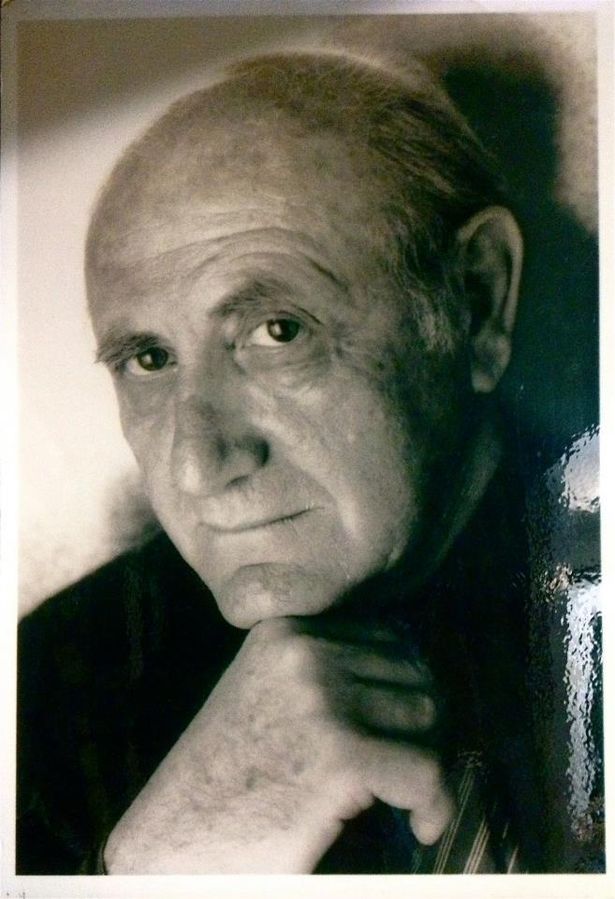 Peter Zvi Malkin
Peter Zvi Malkin was a celebrated Mossad agent who was  part of the team that captured Adolf Eichmann in Argentina and brought him  back to Israel to stand trial
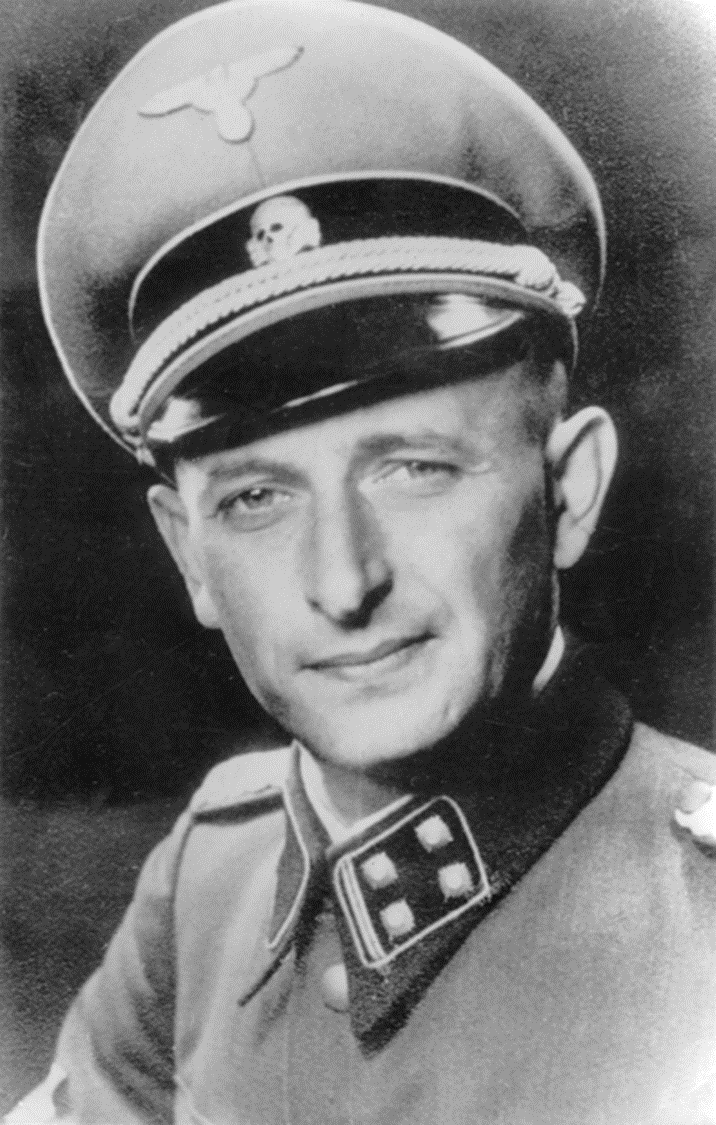 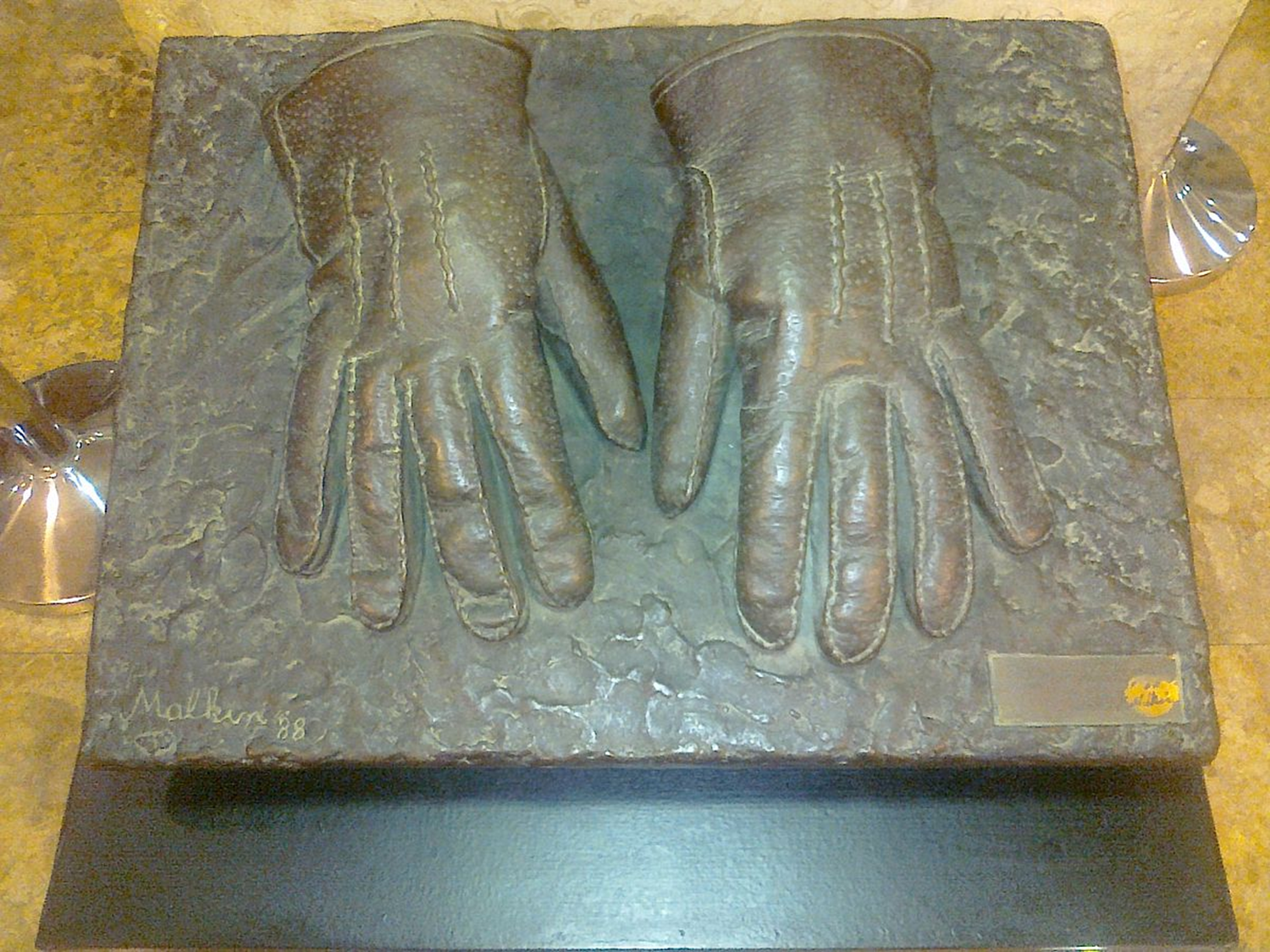 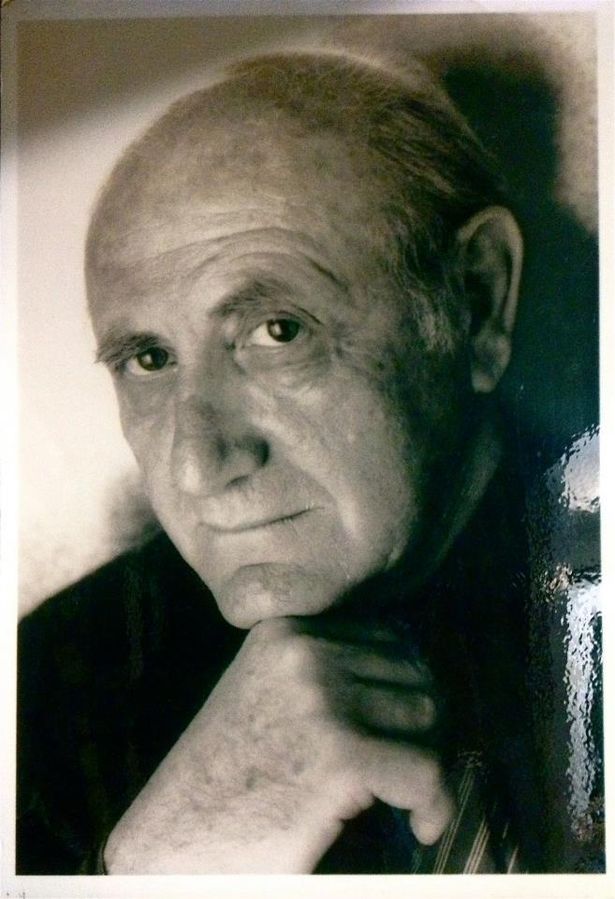 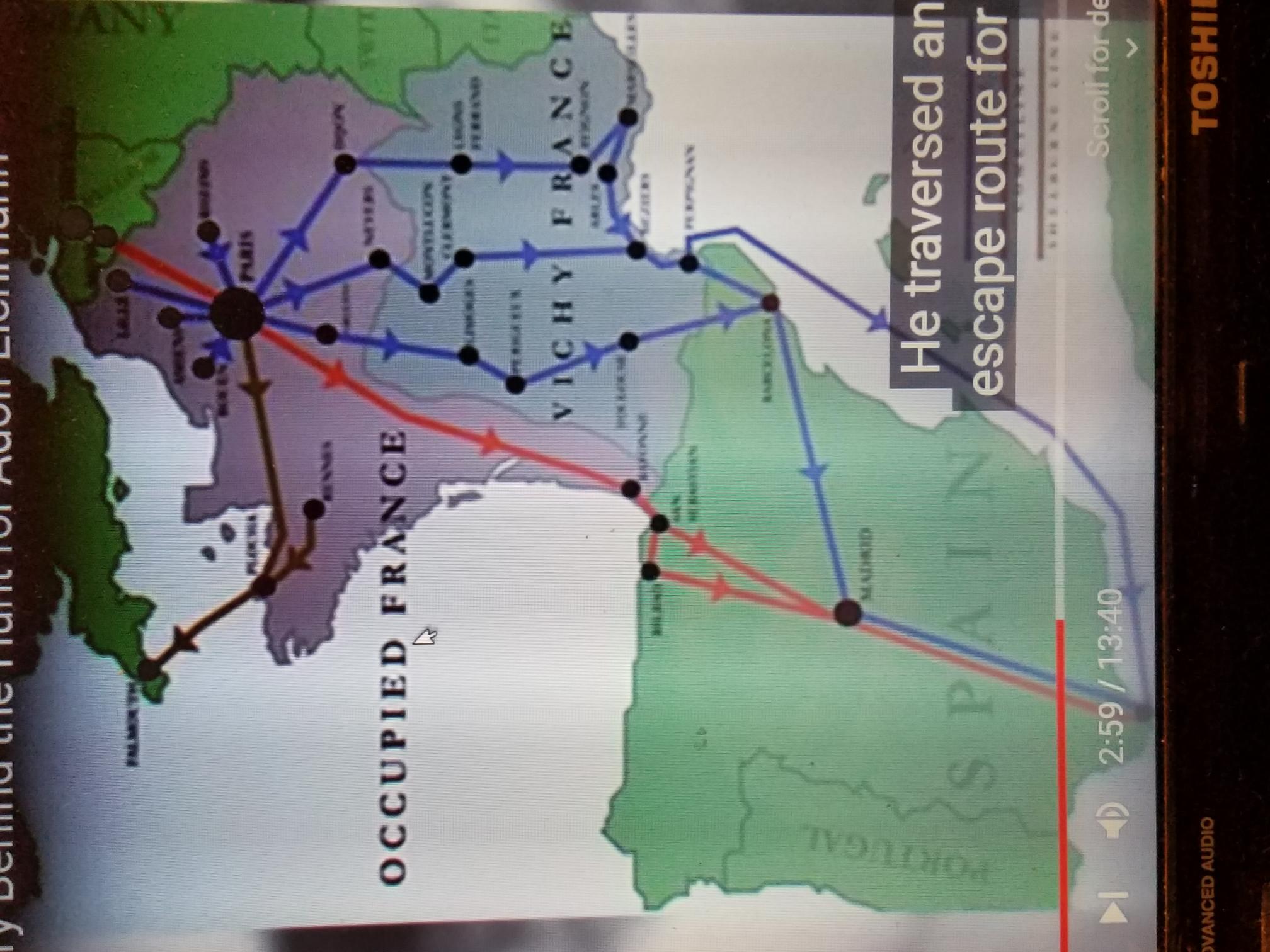 Skrivanje po Evropi
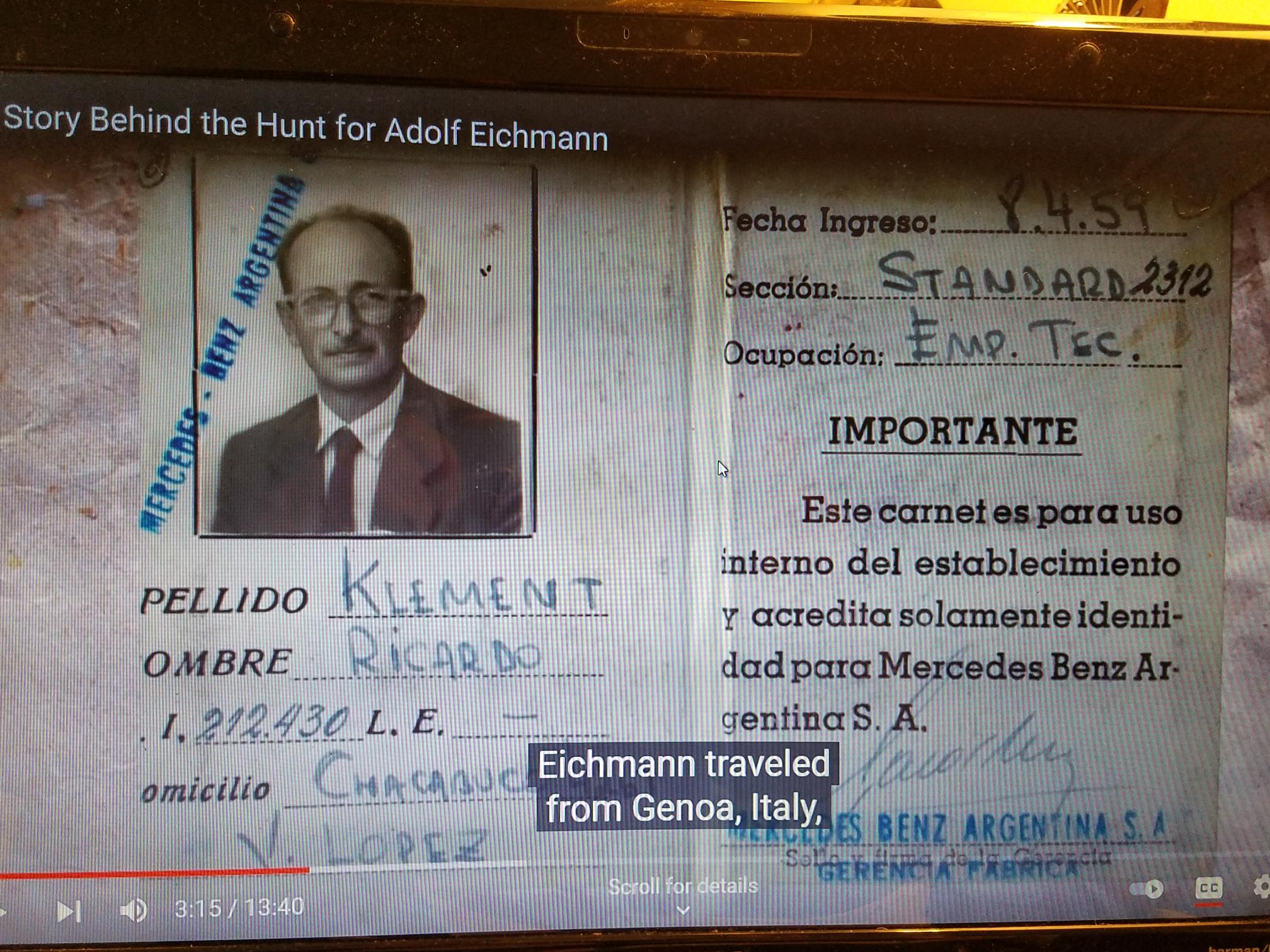 Lažna dokumenta za put u Argentinu
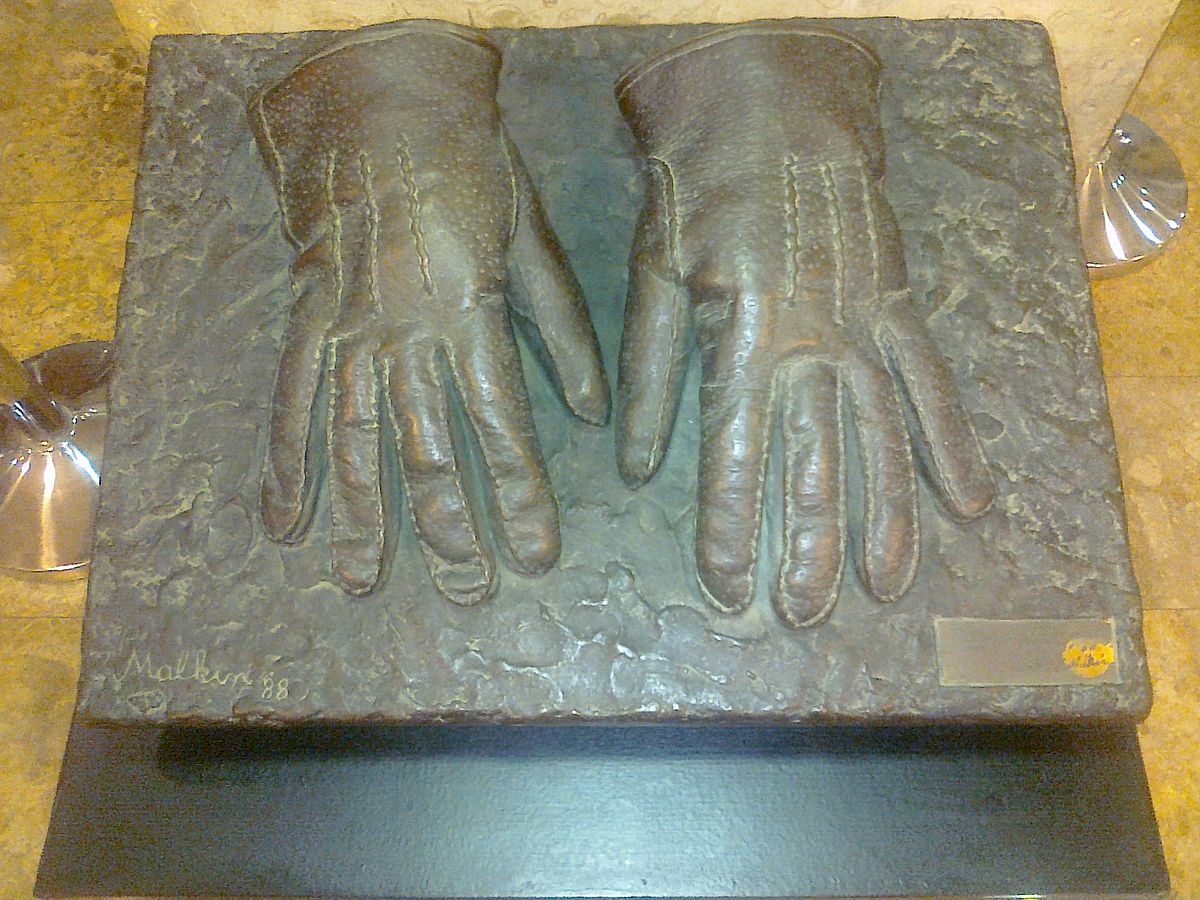 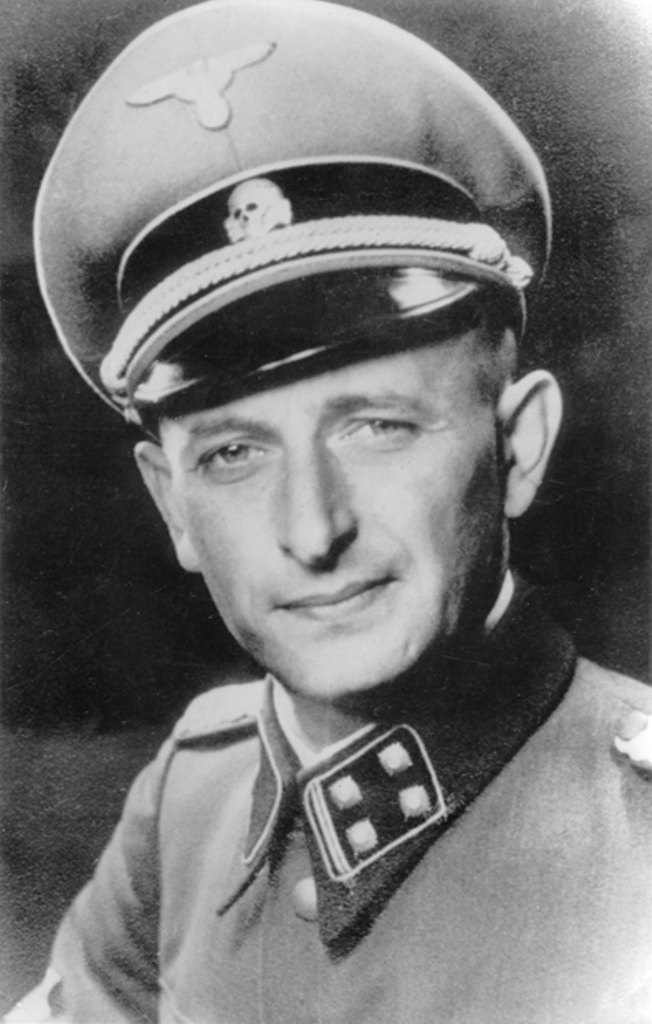 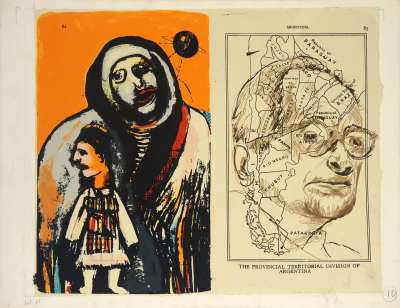 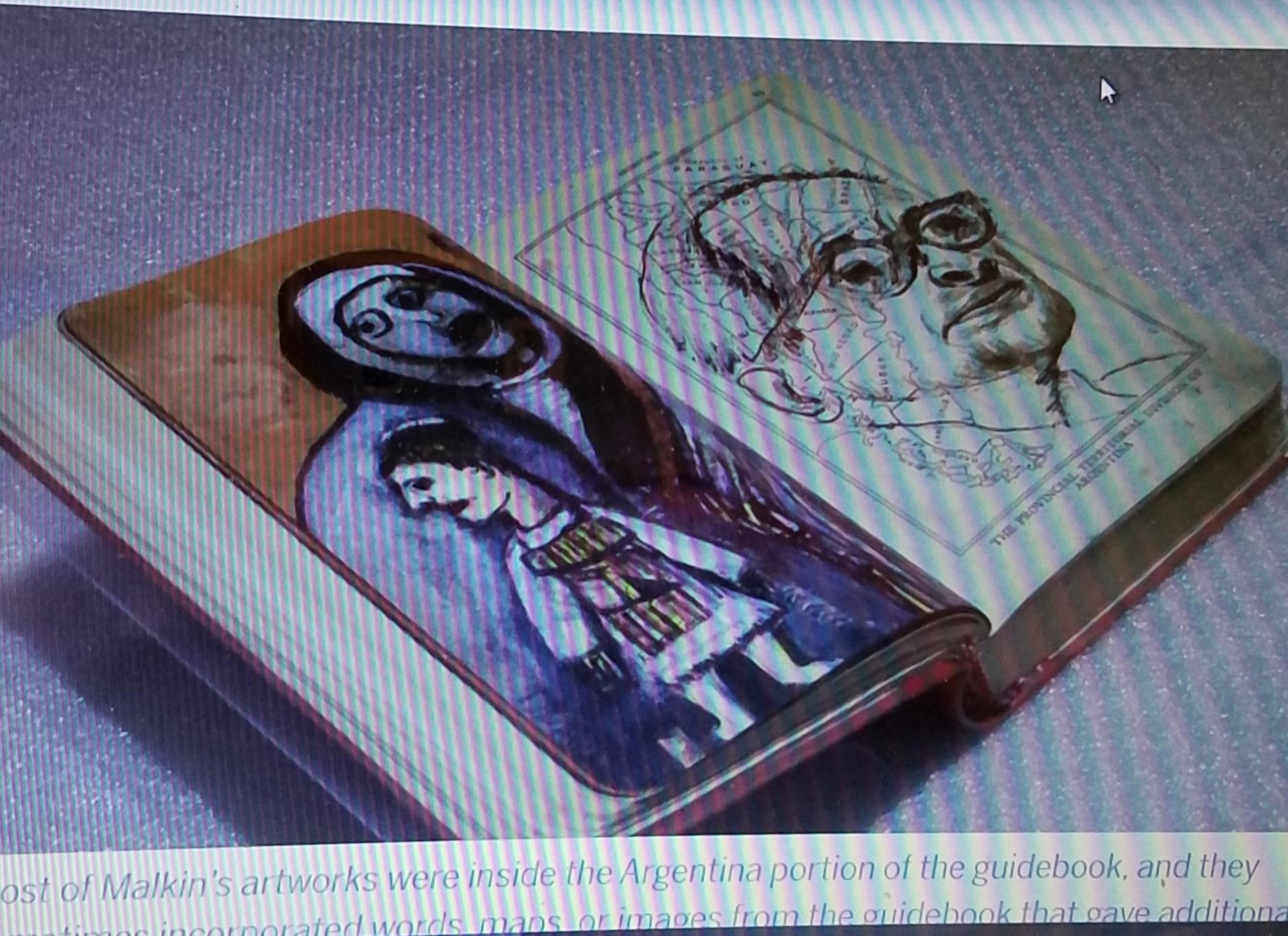 Crteži na stranicama 
tur. bedekera
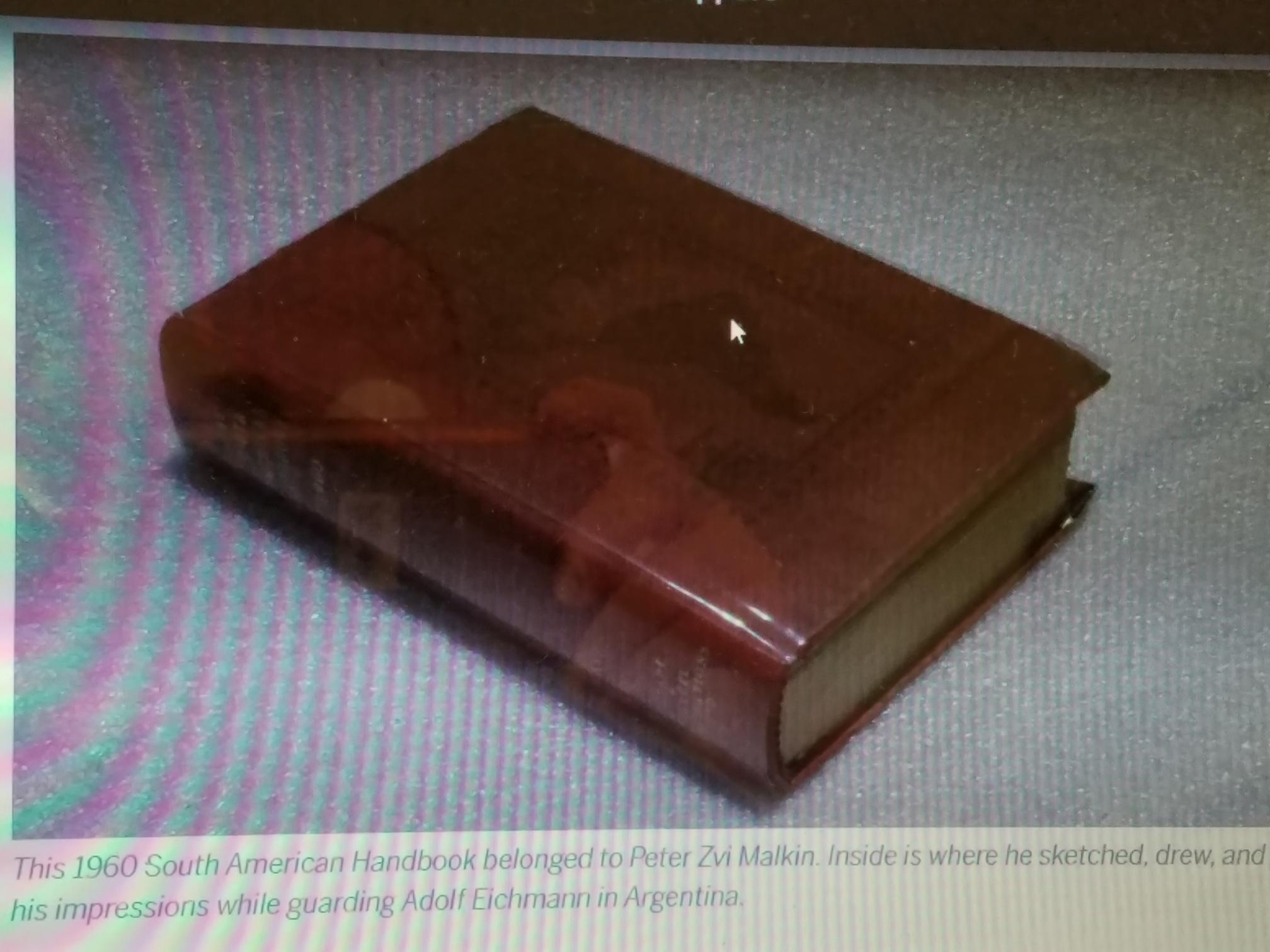 Turisticki vodič
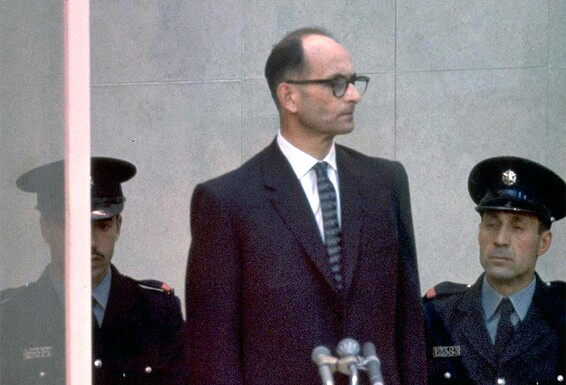 Mission implausible: The story of the police unit that protected Eichmann
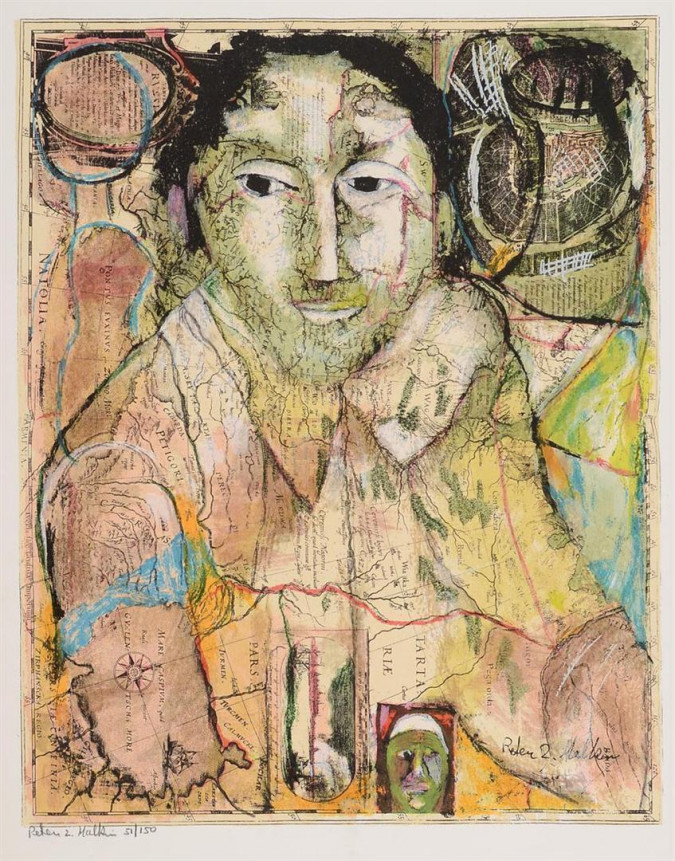 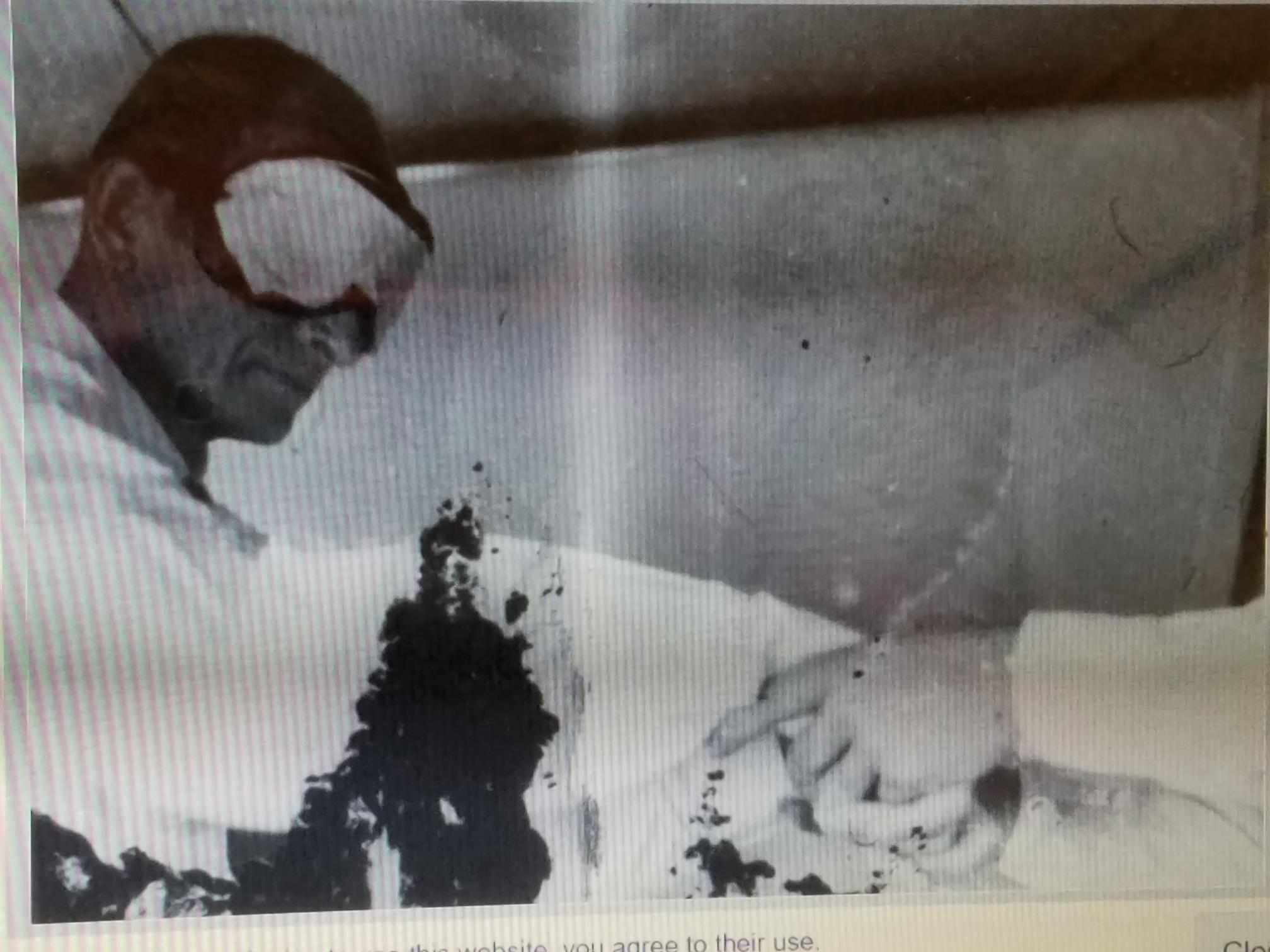 Švercovanje Ajhmana u 
avion za Izrael
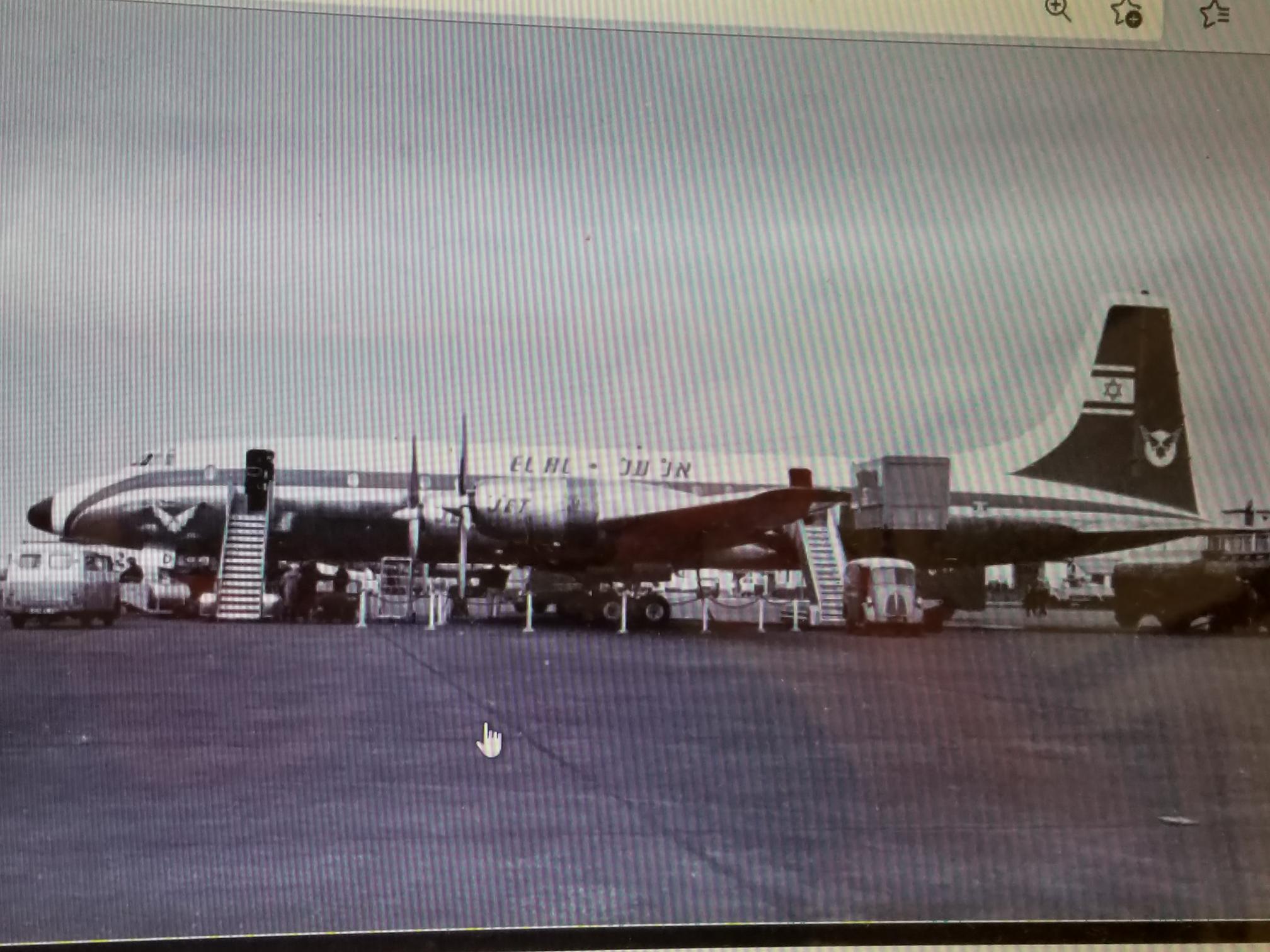 ...u ovaj avion
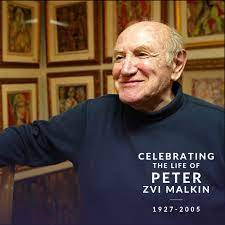 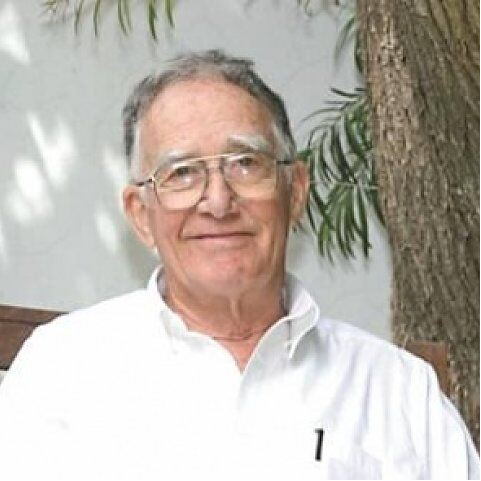 Cvi Aharoni
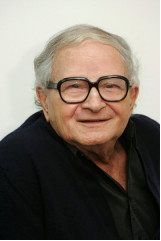 Rafi Eitan
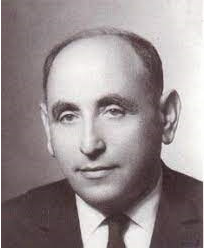 isar arel
Kraj